Update on LOCD-DR Programs
Gina Campo  |  Executive Director
Overview
Louisiana Office of Community Development — Disaster Recovery
2
Types of Programs ADMINISTERED

Buyouts and Resettlements
Immediate and Temporary Housing
Disaster Recovery Programs
Trainings and Workshops
Small Business Recovery Programs
Policy and Research
Homeowner Assistance
Provision of Public Services
Rental Assistance
Resilience and Mitigation
Long-Term Recovery Planning
Infrastructure Recovery Programs
About LOCD-DR
The Louisiana Office of Community Development – Disaster Recovery is the grantee and administrator of disaster recovery funds in the state of Louisiana.  
LOCD-DR helps communities provide a suitable living environment and expand economic opportunities for residents and businesses, particularly in low- to moderate-income areas.
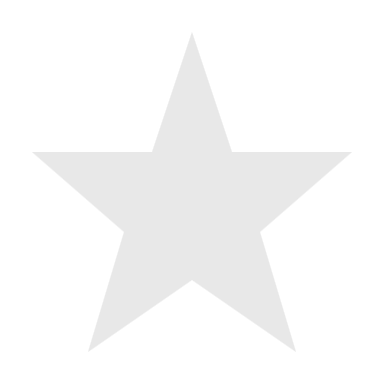 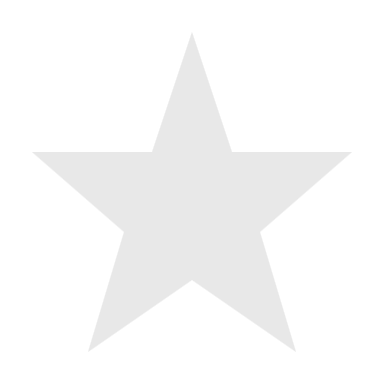 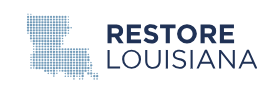 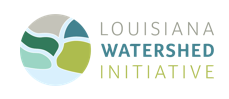 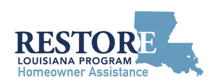 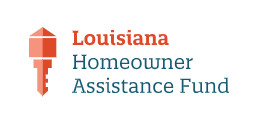 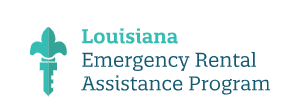 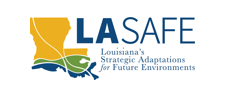 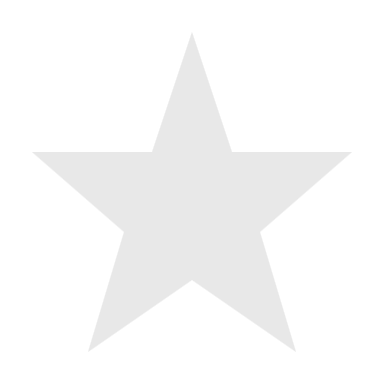 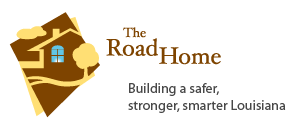 Buyout and Incentive Programs
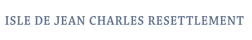 Louisiana Office of Community Development — Disaster Recovery
3
Disaster Recovery Cycle
Consistent and ongoing engagement with local elected officials and resource groups
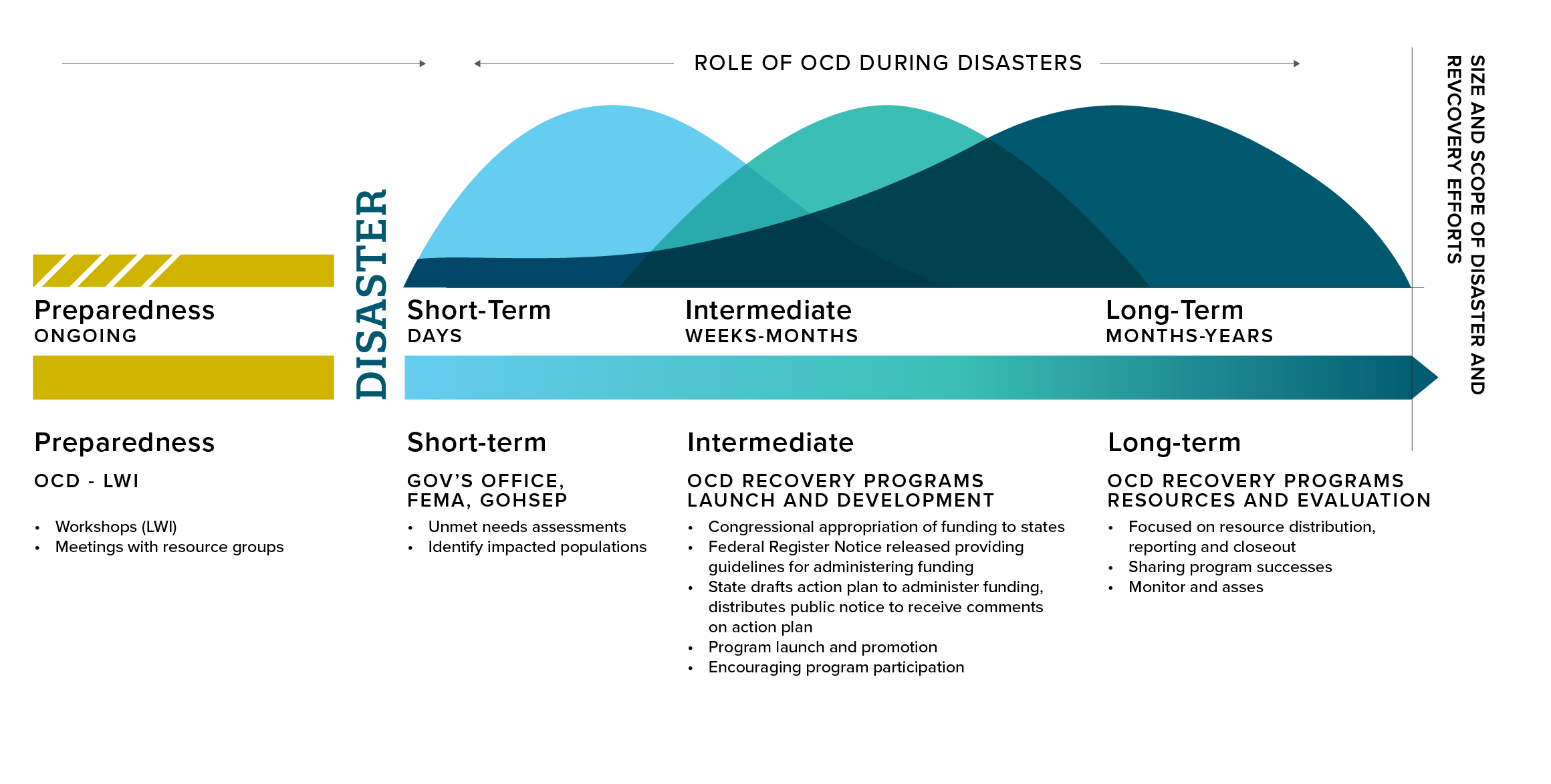 Graphic source: FEMA, National Disaster Recovery Framework
Louisiana Office of Community Development — Disaster Recovery
4
CDBG Funding
Disaster Recovery
Mitigation
$13.4B
Hurricanes Katrina and Rita
$1.09B
Hurricanes Gustav and ike
$1.2B
Louisiana Watershed Initiative
$64.4M
Hurricane Isaac
$1.7B
Great Floods of 2016
$92.6M
National Disaster Resilience Competition (MIT)
$1.05B
Hurricanes Laura and delta
$2.1B
Hurricane Ida and May 2021 Flood
Louisiana Office of Community Development — Disaster Recovery
5
CDBG-DR
Disaster Recovery Programs for 2020-21 Disaster Events
Louisiana Office of Community Development — Disaster Recovery
6
Comparison to Other States (2020-21)
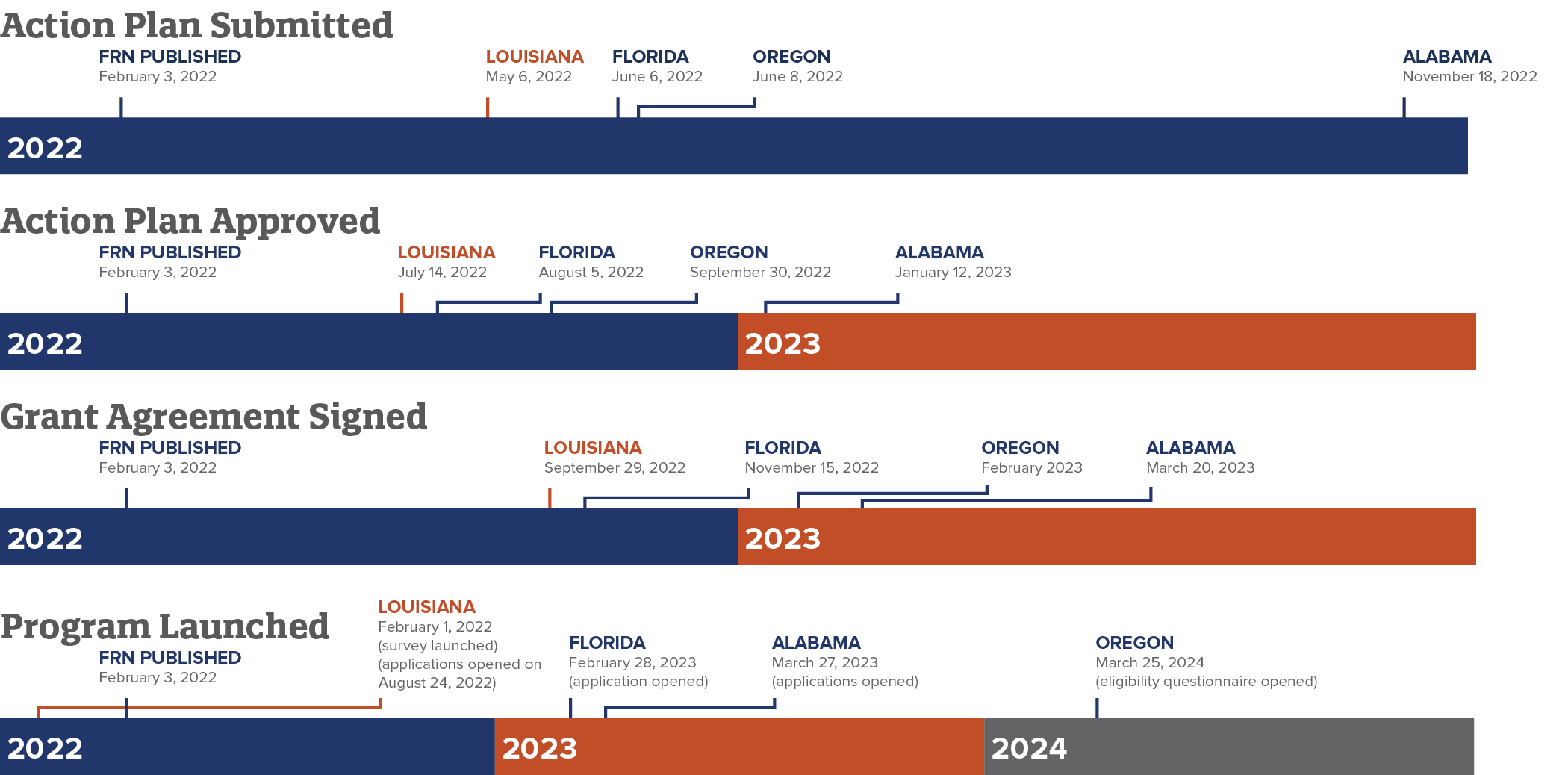 Through its experience administering recovery programs throughout the state, LOCD-DR has been able to leverage lessons learned and implement best practices to more effectively and efficiently launch programs that provide Louisiana communities with critical recovery assistance.
Compared to other states who were included in the same Federal Register Notice issued on Feb. 3, 2022, across the board, Louisiana was the first state to reach each milestone, as seen in the timeline.
Louisiana Office of Community Development — Disaster Recovery
7
Comparison to Other States
Expenditure Comparison (as of Dec. 1,  2024)
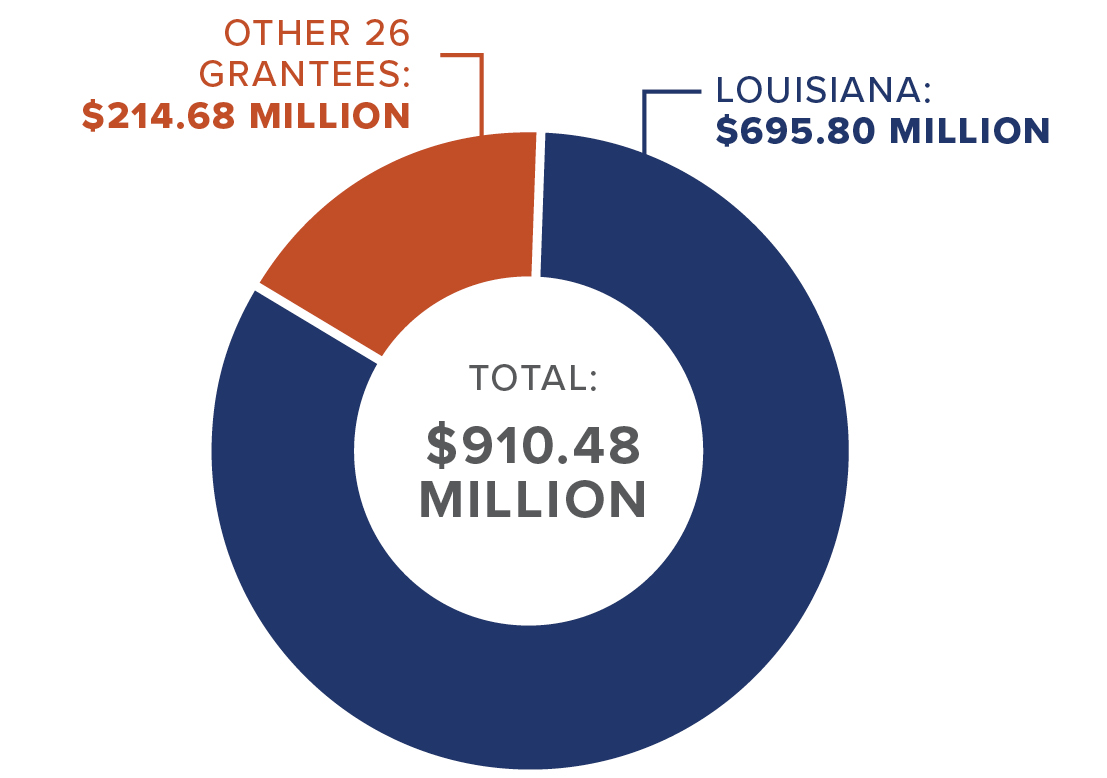 For 2020-21 disaster events, Congress appropriated a total of $6.168 billion in CDBG-DR funding to 26 grantees
As of Dec. 1, 2024, grantees have drawn down $910.48 million, totaling only 15%.
Louisiana has drawn down 76% of the $910.48 million across all disasters totaling $695.80 million
2 of the 26 grantees have yet to expend any of their available funds
Louisiana Office of Community Development — Disaster Recovery
8
State of Louisiana’s Allocations for 2020 and 2021 Federally Declared Disasters
Louisiana has been allocated more than $3.1 billion for all eligible storms
Louisiana Office of Community Development — Disaster Recovery
9
2020-2021 Program Allocations
Louisiana Office of Community Development — Disaster Recovery
10
Restore Louisiana Update
Total funds DISBURSED
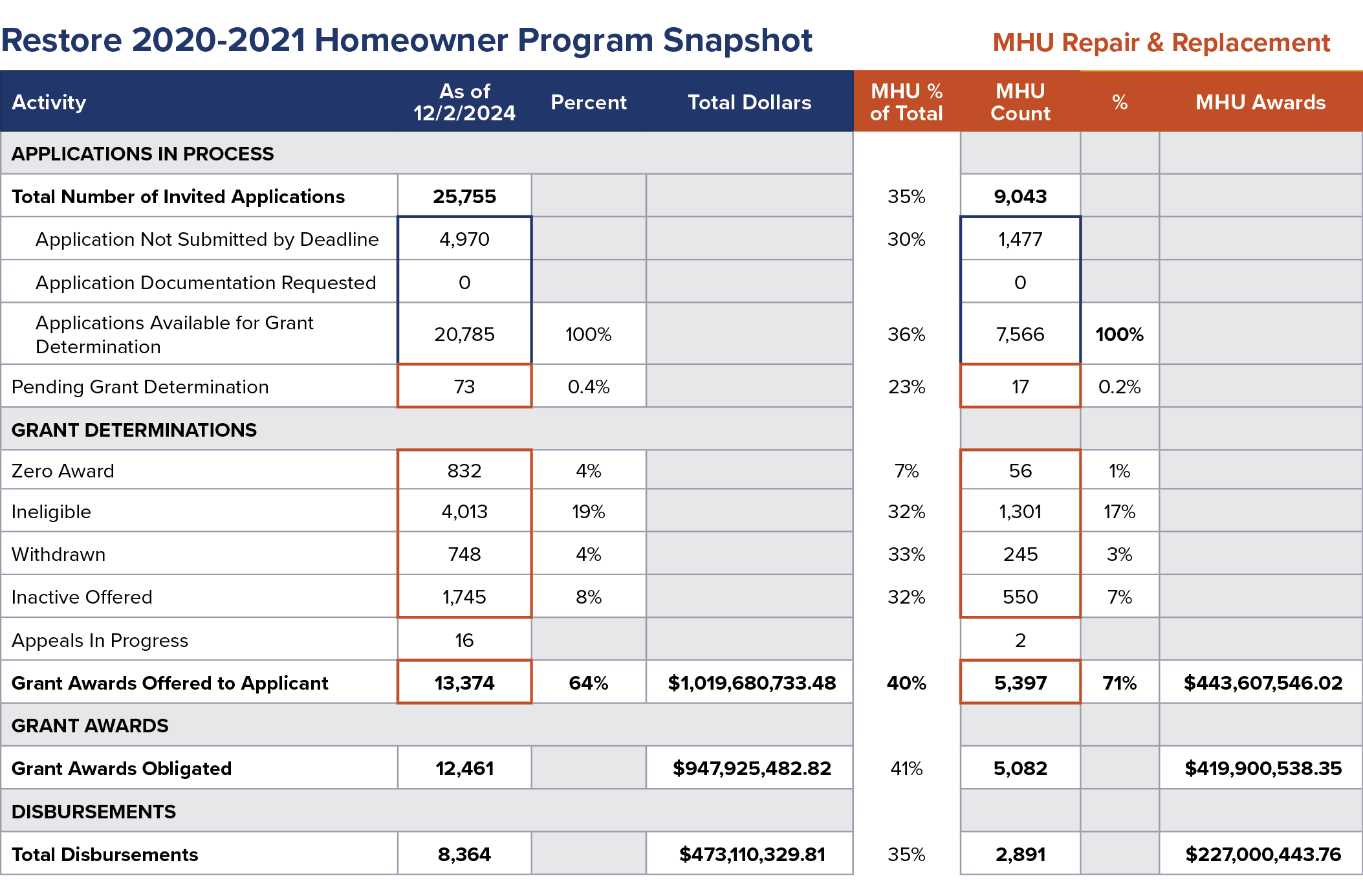 $473,110,329.81
Total NUMBER OF DISBURSEMENTS
Total awards offered
13,374
8,364
Award closing deadline
Occurred Fall 2024
Next steps Post-deadline
Construction of Sol. 1 continuing through 2025; close out of projects beginning 2026
Louisiana Office of Community Development — Disaster Recovery
11
Restore Louisiana Homeowner Assistance-Related Programs
Flood Insurance Program
This assistance covers the costs of flood insurance premiums for properties for one year for eligible LMI applicants participating in the Restore Louisiana Homeowner Assistance Program. This assistance is supplemental to a Homeowner Assistance Program award grant.
Interim Housing Assistance Program
Provides interim mortgage assistance for up to 20 months, or rental assistance for up to 20 months, for up to an estimated 90 days to eligible LMI homeowners who are participating in the Restore Louisiana Homeowner Assistance Program.
Buyout and Incentive Program (Solution 4)
Voluntary buyout program available for Restore Louisiana Homeowner Assistance Program applicants whose primary residences are located in floodways or designed high-risk areas.
Designed to move residents out of harm’s way and help facilitate the natural watershed as well as used as a means to help facilitate the natural watershed by improving local drainage and the resilience of impacted communities.
Homeowners may also be eligible for a Resilient Housing Incentive if they relocate to homes outside the Special Flood Hazard Area.
Contingent upon acceptance of disposition plan by parish where damaged property is located.
Louisiana Office of Community Development — Disaster Recovery
12
Resilient Communities Infrastructure Program Update
The Resilient Communities Infrastructure Program addresses unmet mitigation, business growth, economic and infrastructure recovery needs in impacted areas and improves resilient community planning. The goal of this program is to reduce overall risk to the population and structures from future hazard events while also reducing reliance on federal funding in future disasters.
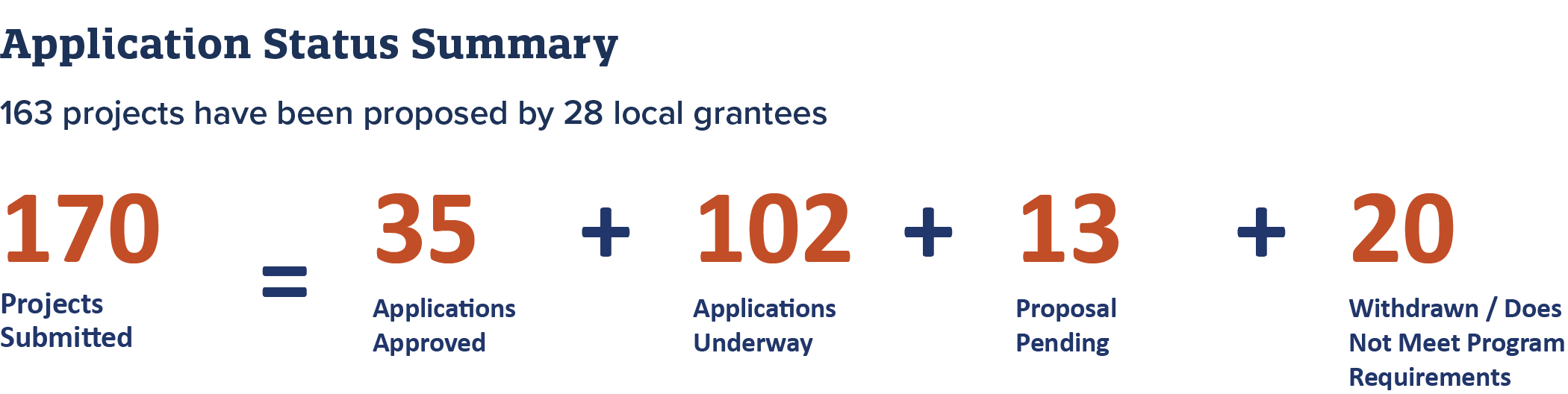 *updates as of 9/3/24
Louisiana Office of Community Development — Disaster Recovery Unit
13
Program Grantee Allocations and Phase Status
HURRICANES LAURA AND DELTA (2020)
HURRICANE IDA AND THE MAY 2021 SEVERE STORMS (2021)
*updated as of 12/1/24
Louisiana Office of Community Development — Disaster Recovery Unit
14
Small Business Loan Program
The Small Business Loan Program provides partially forgivable, zero percent interest loans for non-construction expenses to eligible small businesses and non-profits affected by eligible 2020-21 disaster events.
Participating non-profit lender partners implement and administer the lending program to assist impacted businesses and non-profits. 
Application deadline extended to Dec. 31, 2024, for businesses affected by Hurricanes Laura and Delta.
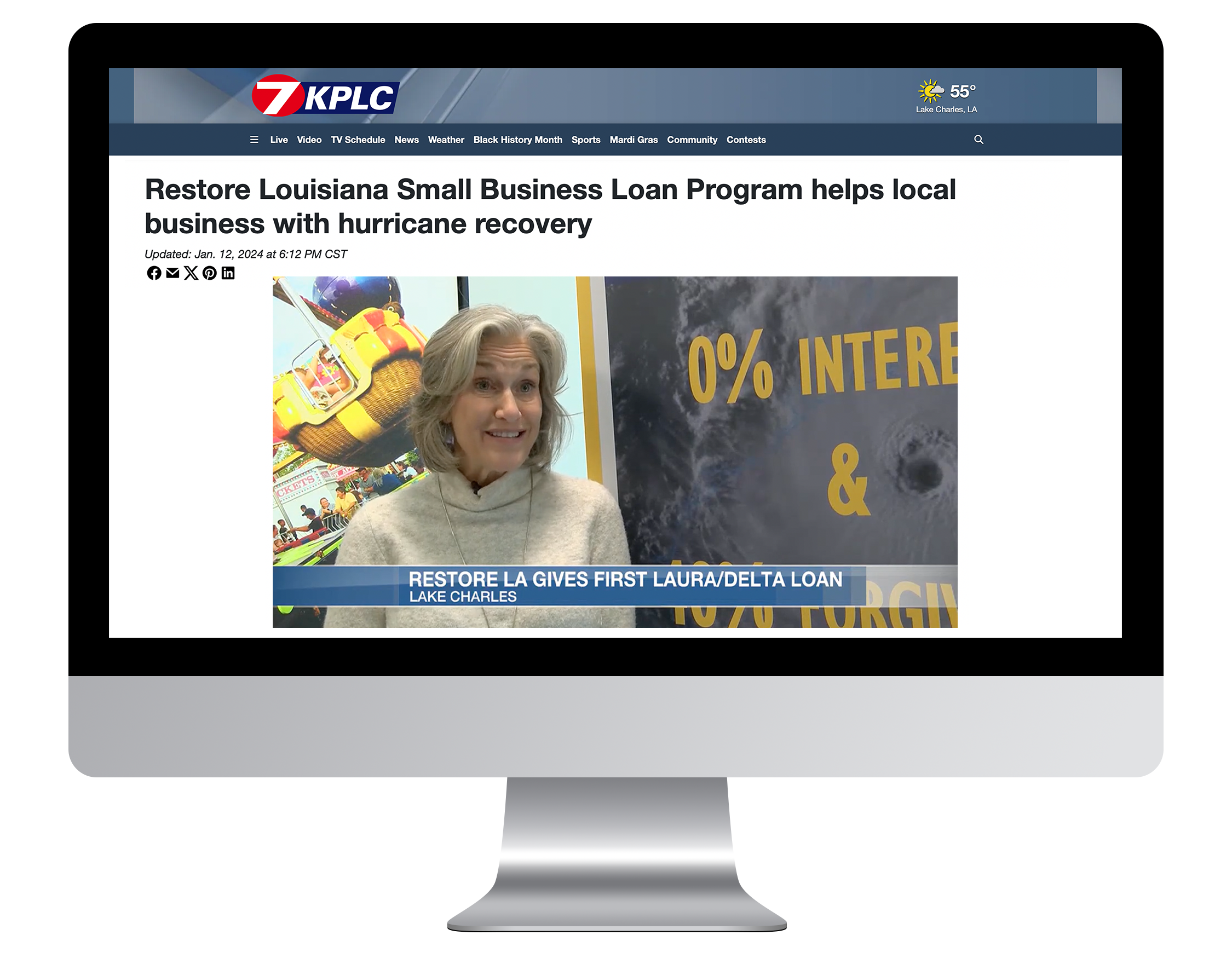 Lending Partners:	South Central Planning and Development Commission
			Regional Loan Corp
			North Delta Regional Planning and Development District
			NewCorp, Inc.
Restore Louisiana Small Business Loan Program Helps Local Business With Hurricane Recovery
Louisiana Office of Community Development — Disaster Recovery
15
Small Business Loan Program
To qualify for a loan, businesses must meet the following criteria:
1-50 full-time employees (35 hours or more per week)
Open at the time of the disaster event (meaning the business was in operation)
Minimum $25,000 in annual gross revenues before the disaster event
Located in an eligible parish
Experienced either a financial or physical loss as a result of one of 2020-2021 disaster events
Current Allocation: $96.2M
Funds Obligated:$86.2M
Funds Disbursed (Loan Assistance):$49.1M
Average Award Amount$150,657
Number of Loans Processed:326
Louisiana Office of Community Development — Disaster Recovery
16
*updates as of 8/26/24
Non-Federal Match Program
The state will provide non-federal match funding for FEMA Public Assistance grants to offset the burden of local match  requirements for infrastructure repair and rebuilding projects.
Eligible applicants may generally include parish and municipal governments, state agencies and authorities, schools (K-12) and universities, first responders, critical infrastructure facilities as defined by FEMA, and public housing authorities.
Louisiana Office of Community Development — Disaster Recovery
17
CDBG-MIT
Mitigation — Louisiana Watershed Initiative
Louisiana Office of Community Development — Disaster Recovery
18
Louisiana Watershed Initiative Update
Budgeted Funding
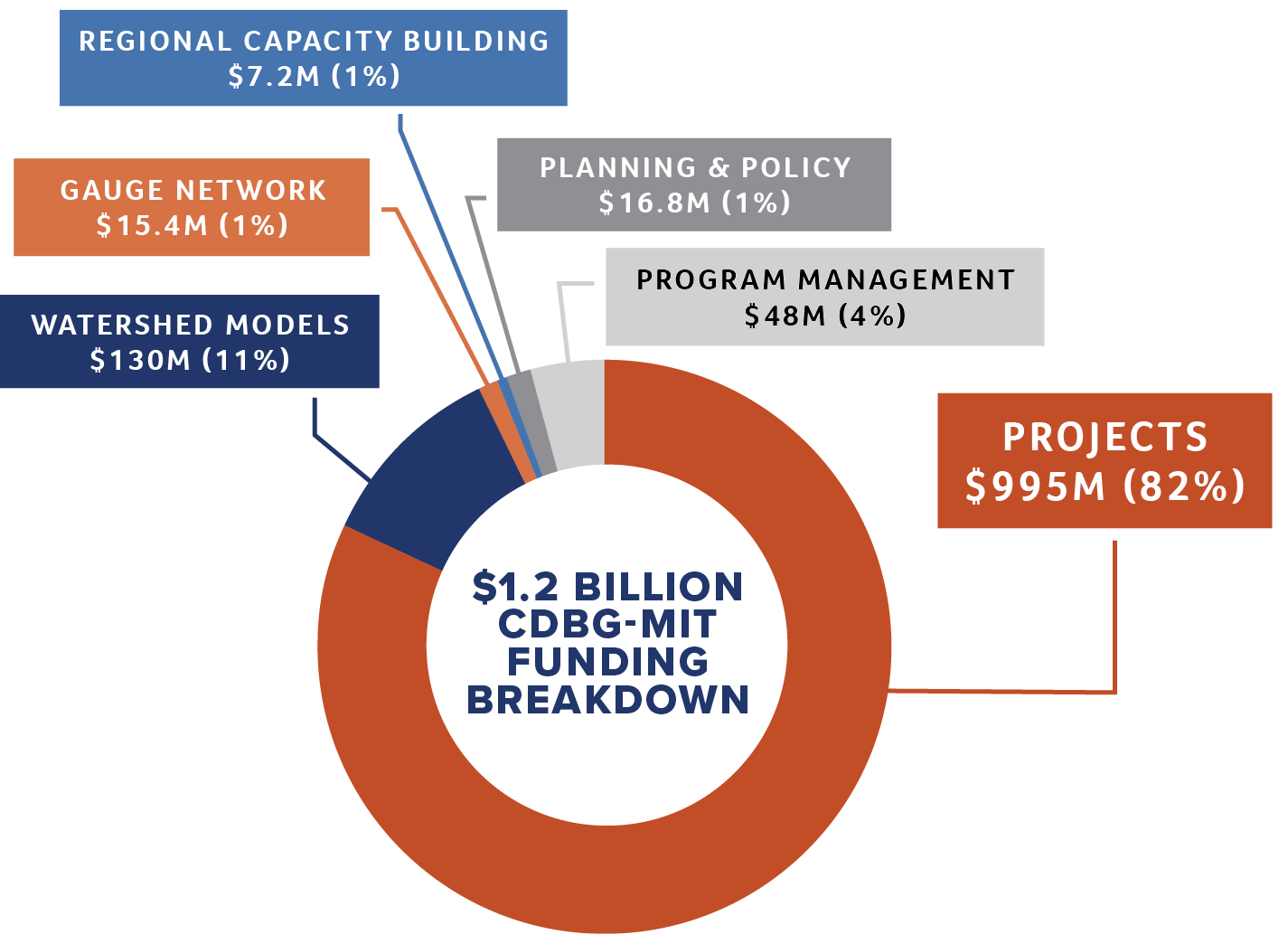 In 2019, the federal government allocated a $1.2 billion flood mitigation grant to Louisiana—providing an unprecedented opportunity to expedite LWI efforts. 
Guided by a federally approved Action Plan, the funds support planning, regional capacity building, data collection, modeling and projects focused on reducing flood risk statewide.
Louisiana Office of Community Development — Disaster Recovery
19
LWI Update
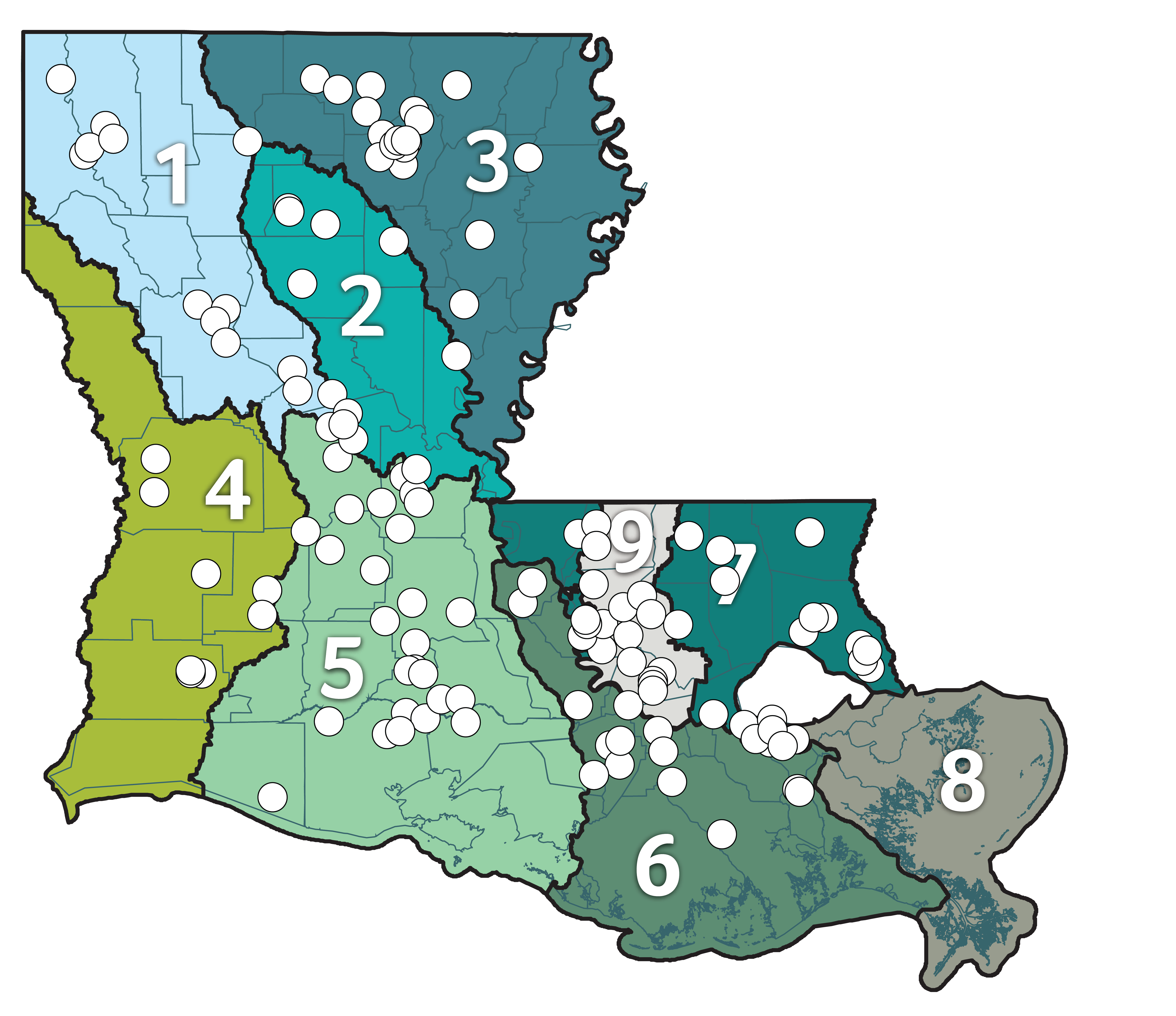 127 Projects Awarded Funding
The state dedicated funding to 127 projects through LWI programs including State Projects and Programs, Local and Regional Projects (Round 1, Round 2 and Design Support Program), and Non-Federal Cost Share Program (HMGP).
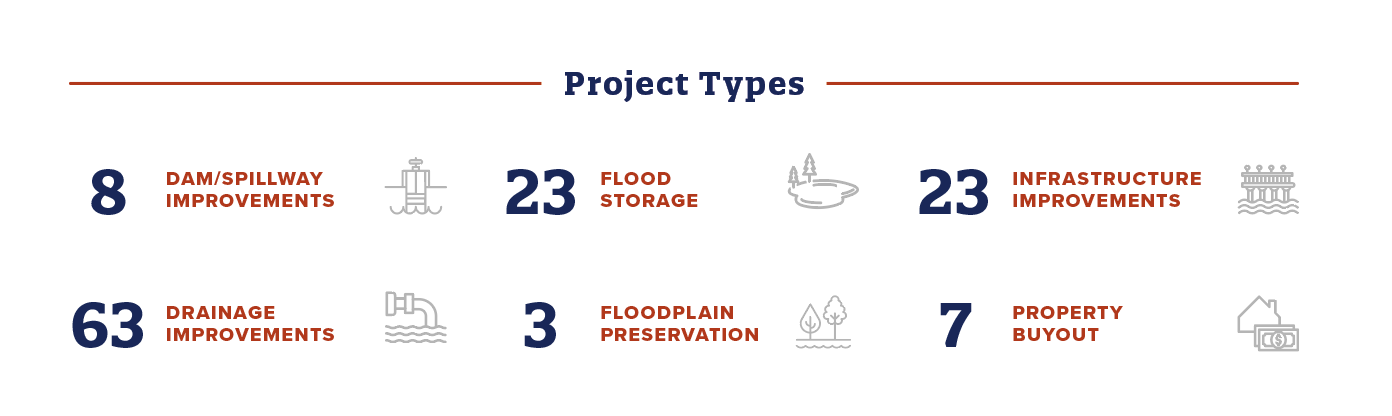 Louisiana Office of Community Development — Disaster Recovery
20
LWI Guiding Principles
The state launched LWI in 2018 guided by four key principles:
Using scientific tools and data
Maximizing the natural function of floodplains
Enabling transparent, objectivedecision-making
Establishing regional, watershed-based management of flood risk
Louisiana Office of Community Development — Disaster Recovery
21
Application
Using scientific tools and data
Enabling transparent, objective decision-making
Worked with technical experts, federal partners, academic institutions and local stakeholders to create seven regional models of Louisiana’s watershed
Allocated $15M to install a river and rain gauge network to provide enhanced statewide coverage in the real time and support the development of Louisiana’s watershed models
Utilized regional steering committees and stakeholder engagement to drive project prioritization
Required quantified project benefits and impacts for project selection for CDBG-MIT funding 
Continued to develop tools, such as the LWI models, to support this goal
Louisiana Office of Community Development — Disaster Recovery
22
Application
Maximizing the natural function of floodplains
Establishing regional, watershed-based management of flood risk
Funded projects that harness natural features to reduce flood risk
Provided training and technical resources to advance understanding and adoption of nature-based solutions
 Supported the development of the NBS Tool to quantify benefits and measure performance on our natural environment
Provided regional capacity building grants designed to help the state’s nine watershed regions build capacity for regional watershed management
Collected regional steering committees recommendations to guide long-term regional watershed management and create a statewide framework for flood risk reduction
Continuously examining and supporting strategies for funding watershed management and flood risk reduction
Louisiana Office of Community Development — Disaster Recovery
23
Future Focus
Integrate models into state operations
Create a data sharing and mitigation database to inform development and relocation decision making
Support floodplain management at the state and regional levels (leverage CRS crediting activities, support training and education of floodplain managers, work with FEMA to leverage model outputs as needed into mapping program)
Prioritize areas for non-structural programs with input from all stakeholders
Continued outreach and engagement (flood tools to evaluate risk, application of federal elevation requirements, integrate models into local planning efforts and regulations)
Louisiana Office of Community Development — Disaster Recovery
24
LWI Funding by Parish
Louisiana Office of Community Development — Disaster Recovery
27
LWI Funding by Region
Louisiana Office of Community Development — Disaster Recovery
28
Discussion/Questions
Louisiana Office of Community Development — Disaster Recovery
29
Thank you!
Gina Campo  |  Executive Director